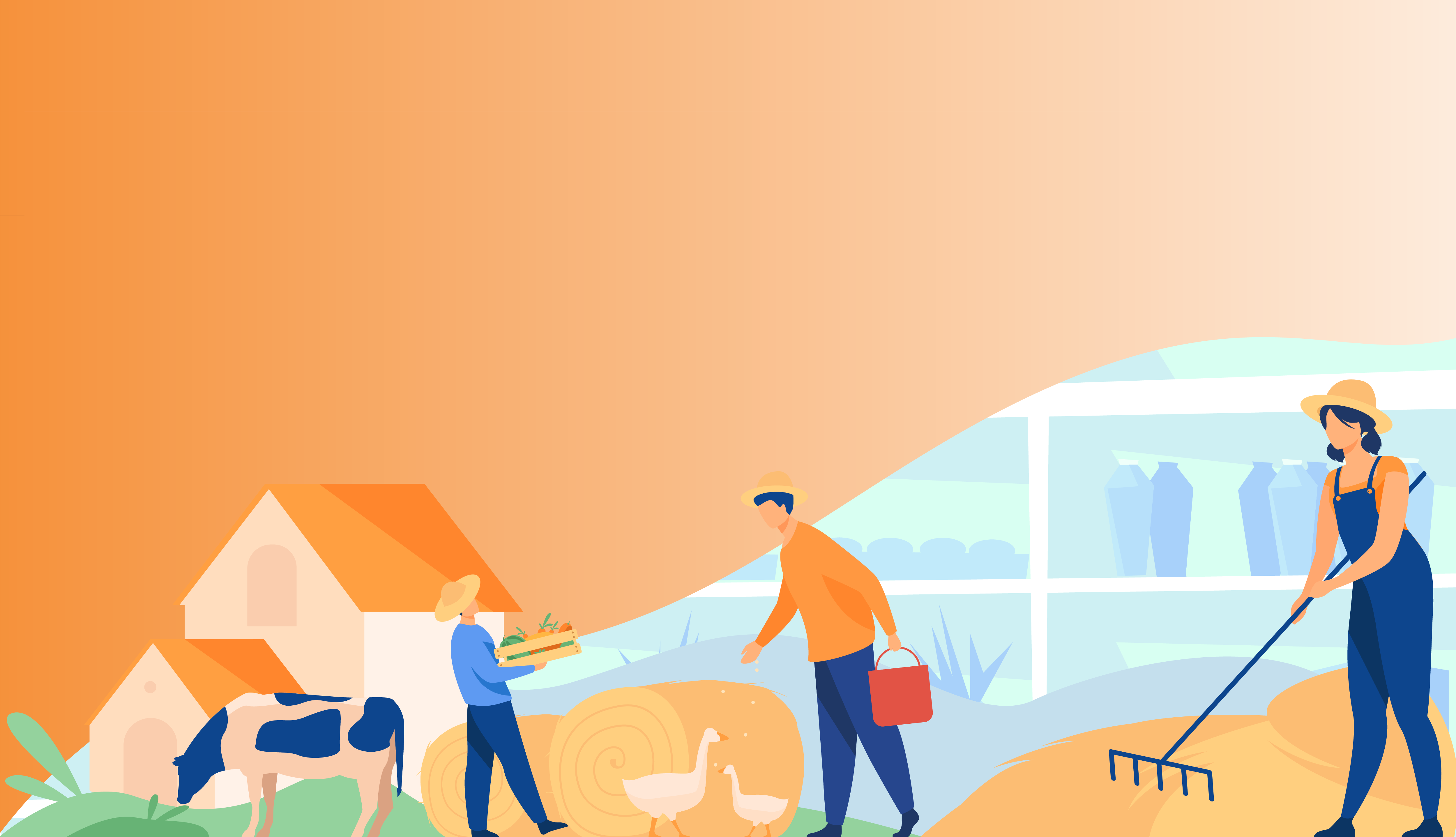 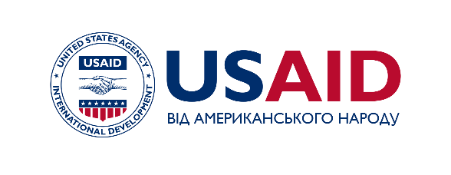 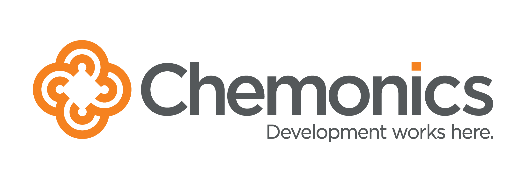 ПРОГРАМА USAID АГРО
Кубах Сергій Миколайович 
к.т.н., керівник напряму земельної реформи
Документування збитків у агросекторі
Навчання алгоритму документування для землевласників, землекористувачів, громад
Інтерактивна карта України з наслідками агресії РФ в аграрному секторі
Система консультацій з питань компенсацій для представників аграрного сектору, землевласників, землекористувачів, громадян, місцевих громад
Реалізується у партнерстві з Всеукраїнською аграрною радою (червень-грудень 2022)
Розроблені методичні рекомендації та зразки документів для фіксації збитків  
https://bit.ly/3RIYCkD

Консультаційна лінія (контакти регіональних менеджерів) 
https://cutt.ly/ALzk1Ao
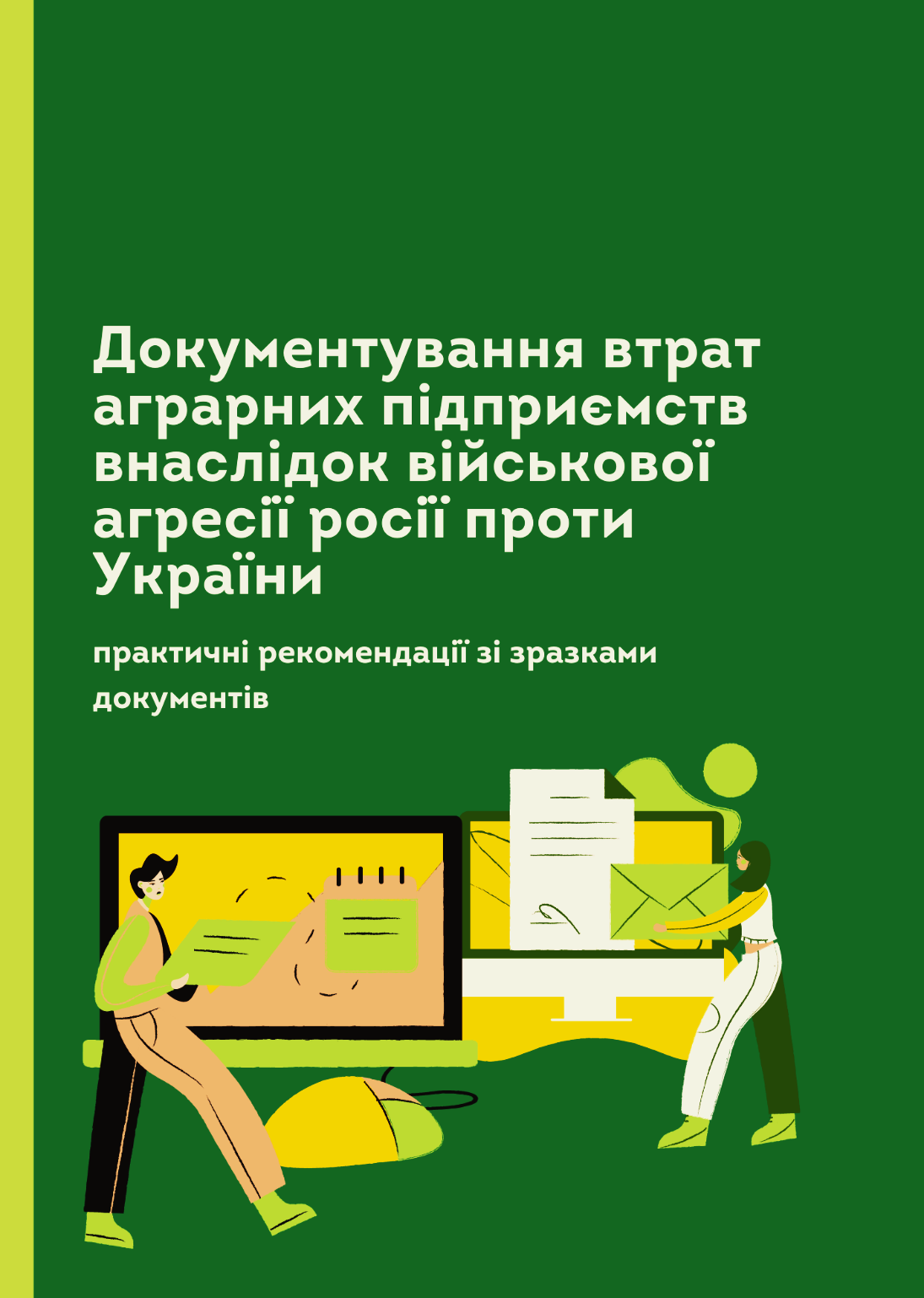 універсальні практичні рекомендації
не є нормативно-правовим актом,
але на них базується
17 готових шаблонів документів
систематизовано всі ресурси для фіксації збитків
зрозумілий покроковий
алгоритм дій
безпосередня підтримка постраждалих осіб
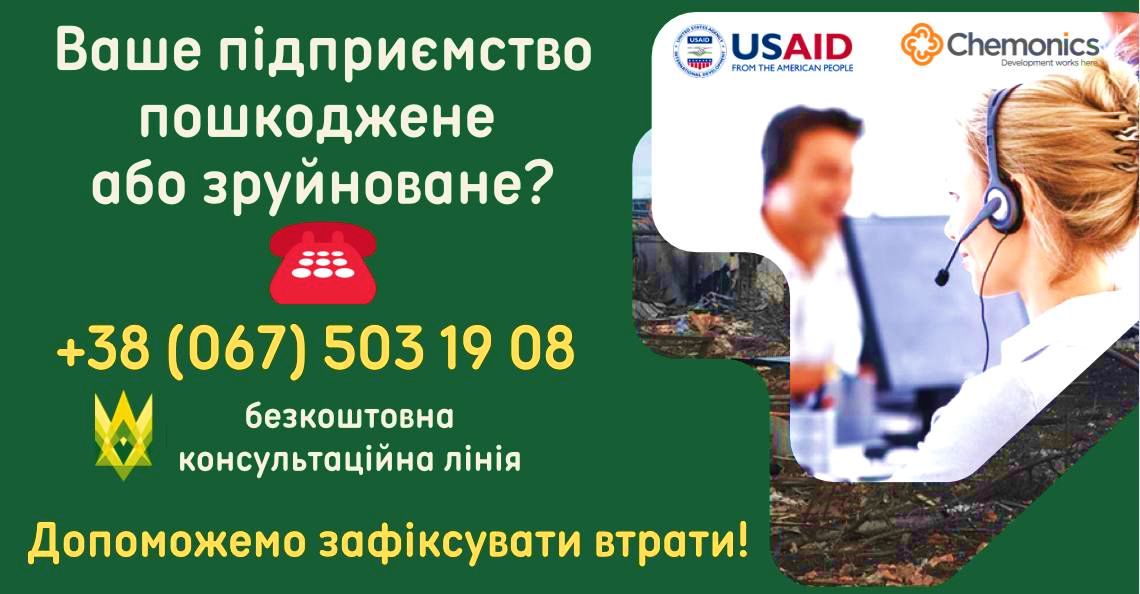 Що важливо встановити для подальшої компенсації?
Факт пошкодження або знищення майна безпосередньо у зв'язку із російською агресією
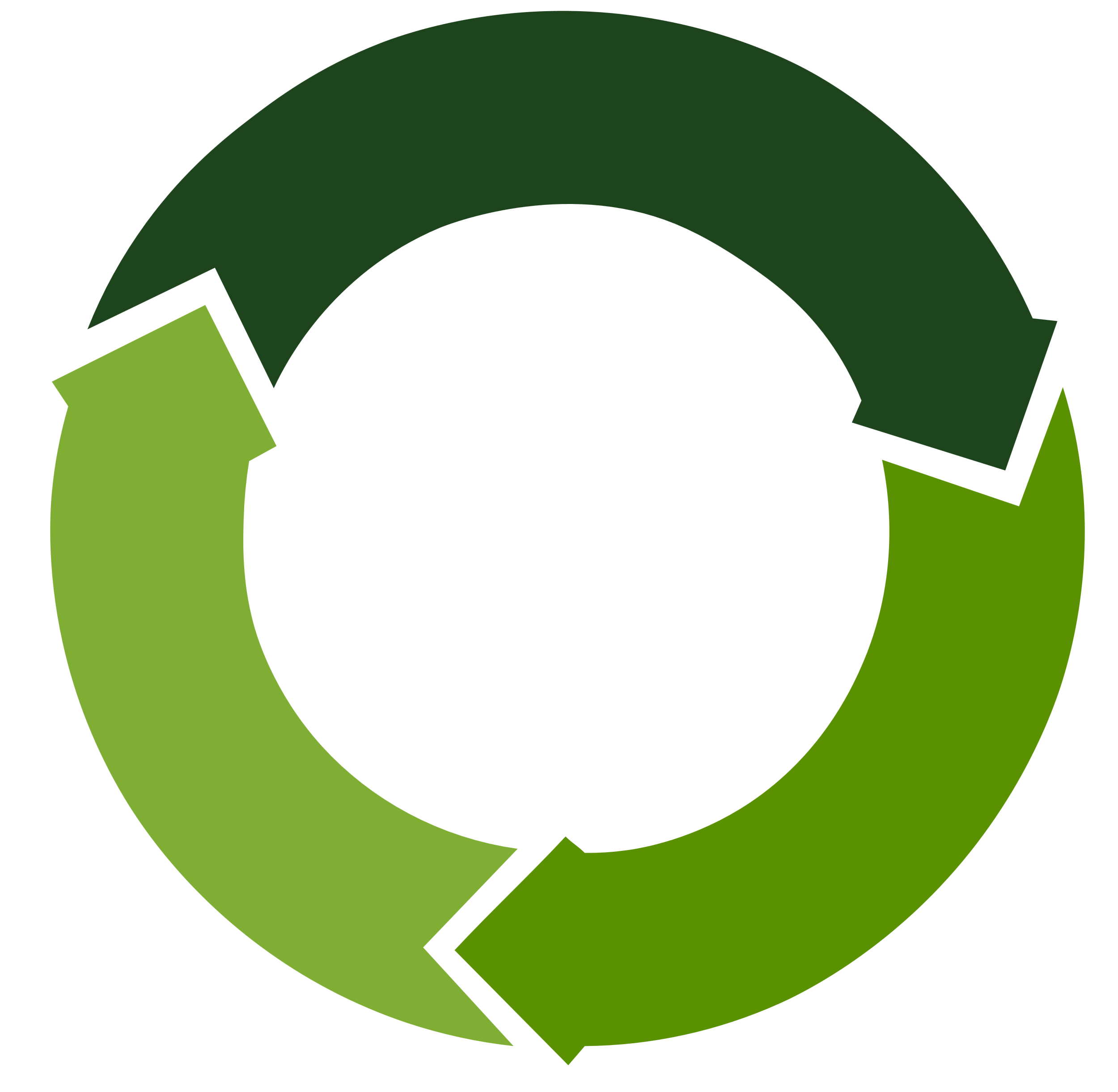 $
1. Розмірпрямих (реальних) збитків
2. Розмір упущеної вигоди
Хто відповідальний за належне документування збитків?
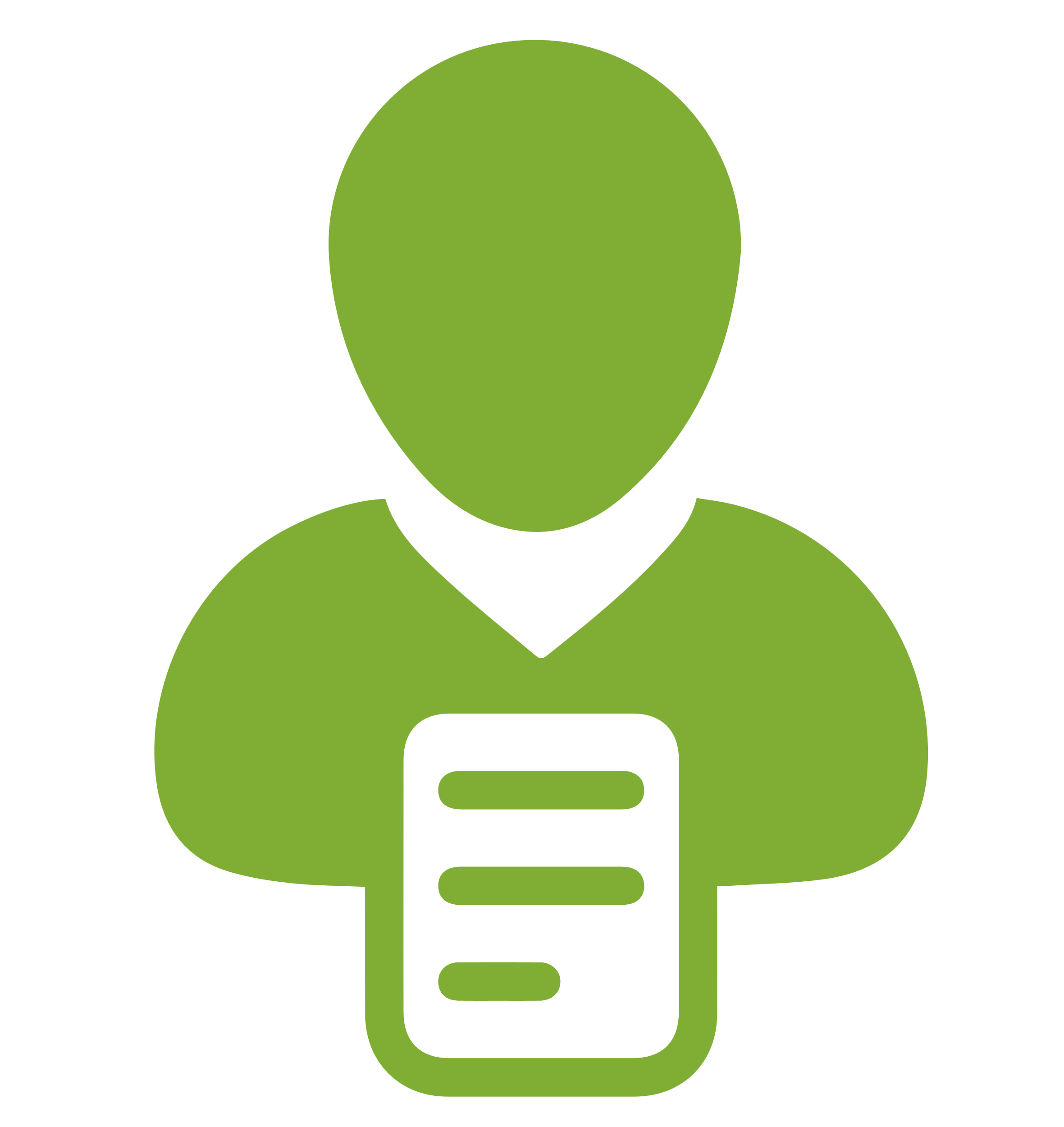 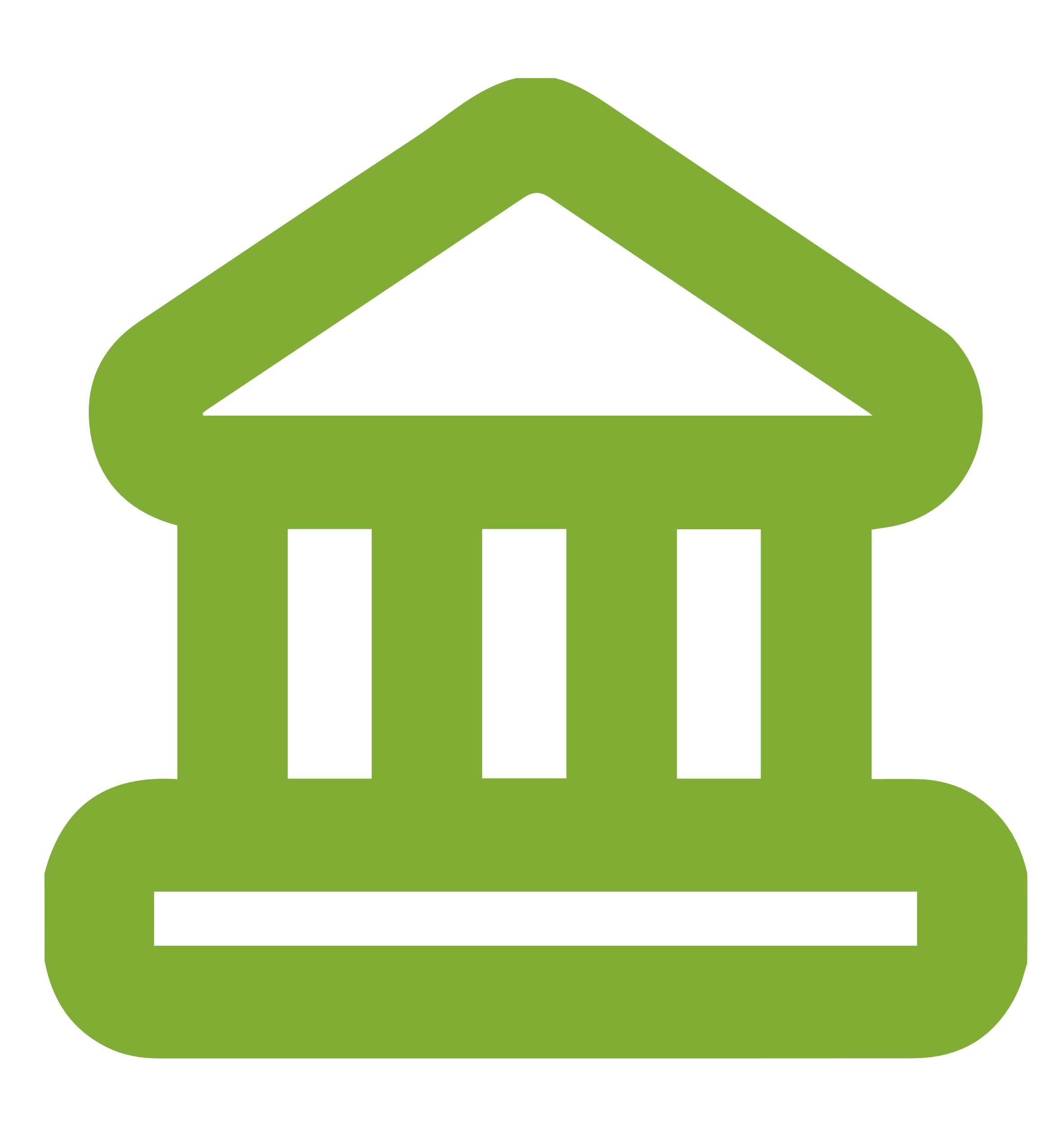 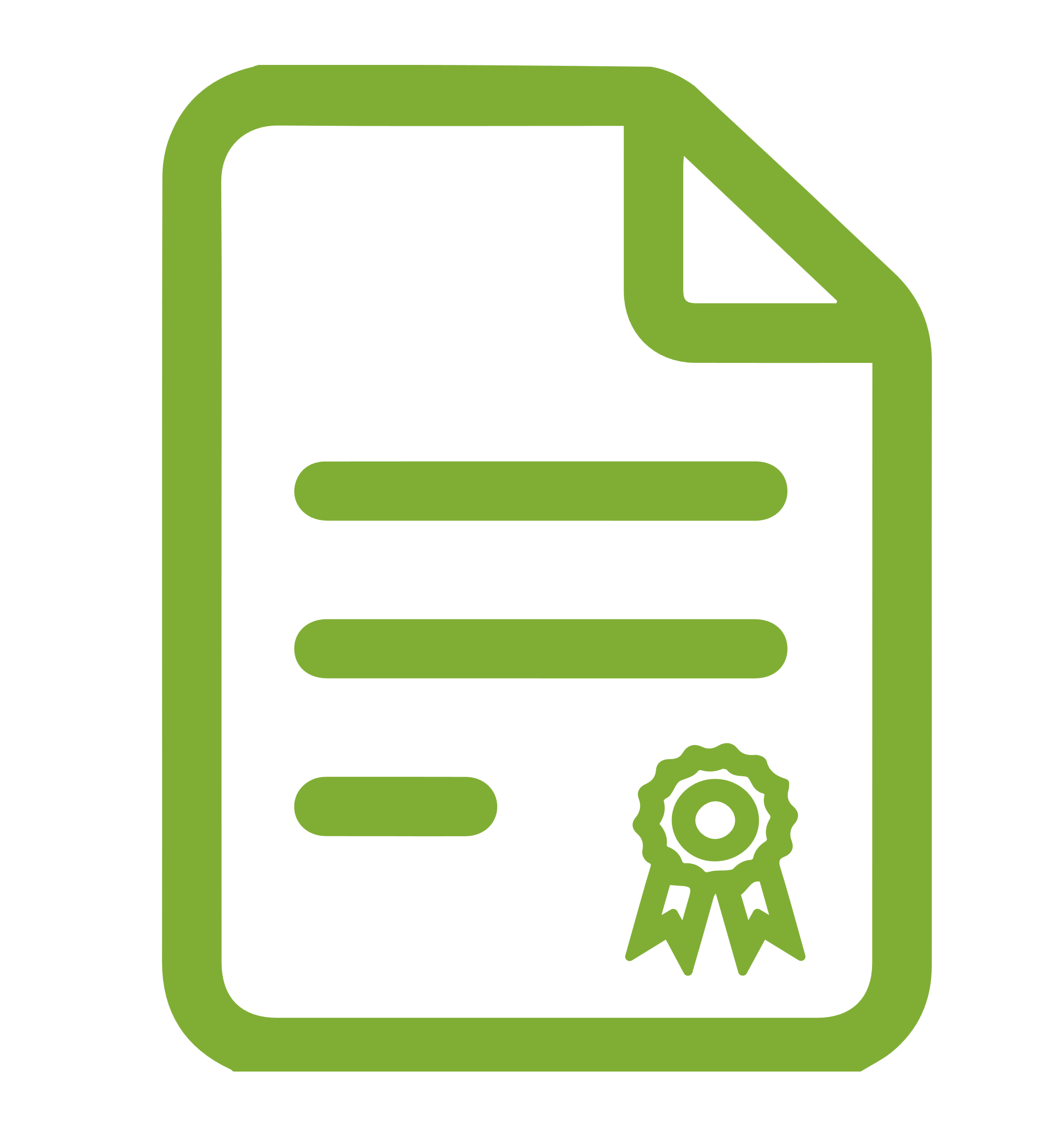 ВЛАСНИК 
якщо майно не передано в користування або якщо користування достроково припинилося і витрати на відновлення майна буде нести безпосередньо власник
КОРИСТУВАЧ
якщо майно перебувало в користуванні на момент знищення/пошкодження і користування не припинилося після цих подій і витрати на відновлення майна буде нести користувач
ОРГАНИ ДЕРЖВЛАДИ
ТА МІСЦЕВОГО САМОВРЯДУВАННЯ 
в межах своєї компетенції
та покладених на них завдань щодо фіксації та обрахунку завданих збитків
Покрокова процедура фіксації пошкоджень майна підприємств
Оформити наказ про зупинення експлуатації об’єкта в зв’язку з подією (надаємо шаблон). Вжити достатніх заходів, щоб запобігти виникненню збитків чи зменшити їх. 
Повідомити всіх зацікавлених осіб про подію та пов’язані із цим наслідки (іпотекодержателів, заставодавців, банки, контрагентів перед якими мають виконуватися зобов’язання); 
Направити повідомлення у військову адміністрацію або до органу місцевого самоврядування у разі повного знищення або пошкодження об’єкта з проханням скласти акт обстеження ушкоджень; 
Подати заяву про вчинення кримінального правопорушення до СБУ (у разі порушення законів та звичаїв війни, надаємо шаблон) або поліцію (крадіжка або вимагання в умовах воєнного стану, інші злочини);
Отримати витяг із Єдиного реєстру досудових розслідувань;
Отримати пам’ятку про процесуальні права та обов’язки потерпілого у кримінальному провадженні (обов'язково);
Подати повідомлення до інших органів в окремих випадках (ДСНС - пожежа, аварійний стан будівлі, розмінування; ДЕІ - забруднення атмосферного повітря, Держводагенства - шкода водним ресурсам; обласні, Київську міську державні адміністрації (на період воєнного стану - військові адміністрації) – шкода земельному фонду для належного обрахунку розміру завданих збитків);
Зафіксувати протоколом огляду місця події стан об'єкта. Бажано, щоб вказаний протокол складали працівники поліції, або СБУ та/або ДСНС. Якщо ці органи в силу певних причин не можуть оперативно скласти протокол огляду місця події, то скласти його самостійно. Огляд повинна здійснювати уповноважена підприємством особа;
Оформити бухгалтерську довідку для переведення основних засобів (ОЗ), іншого майна на рахунки обліку як такі, що можуть бути втрачені. Зупинити нарахування амортизації по ОЗ, поліпшенням та малоцінним необоротним матеріальним активам. Провести інвентаризацію і оформити акти списання;
За можливості провести експертну оцінку збитків, завданих майну підприємства(це додатковий доказ розміру шкоди).
Рекомендації для підприємств, що знаходяться на тимчасово окупованих територіях:
Направити (в т.ч. за допомогою інтернету) повідомлення у військову адміністрацію або до органу місцевого самоврядування про втрату ефективного контролю над об’єктом на тимчасово окупованій території, зазначивши перелік майна, його вартість;
Звернутися з заявою про вчинення кримінального правопорушення до СБУ або поліції у разі скоєння злочину щодо майна підприємства;
Максимально захистити та зберегти всі правовстановлюючі документи на майно та первинну документацію; 
За можливості самостійно зафіксувати пошкодження або знищення майна (відповідно до загальних рекомендацій), в т.ч. збирати та зберігати інформацію з ЗМІ, яка може стосуватися Вашого підприємства або території, на якій воно знаходиться;
У разі неможливості зберегти первинну документацію, подати до органу ДПС України повідомлення про неможливість вивезення первинних документів, підписане керівником підприємства та головним бухгалтером, в якому зазначаються: обставини, що призвели до втрати та/або неможливості вивезення первинних документів, податкові (звітні) періоди, а також загальний перелік первинних документів (по можливості - із зазначенням реквізитів);
Змінити місцезнаходження юридичної особи в підконтрольній Україні юрисдикції.
Дякуємо за увагу!
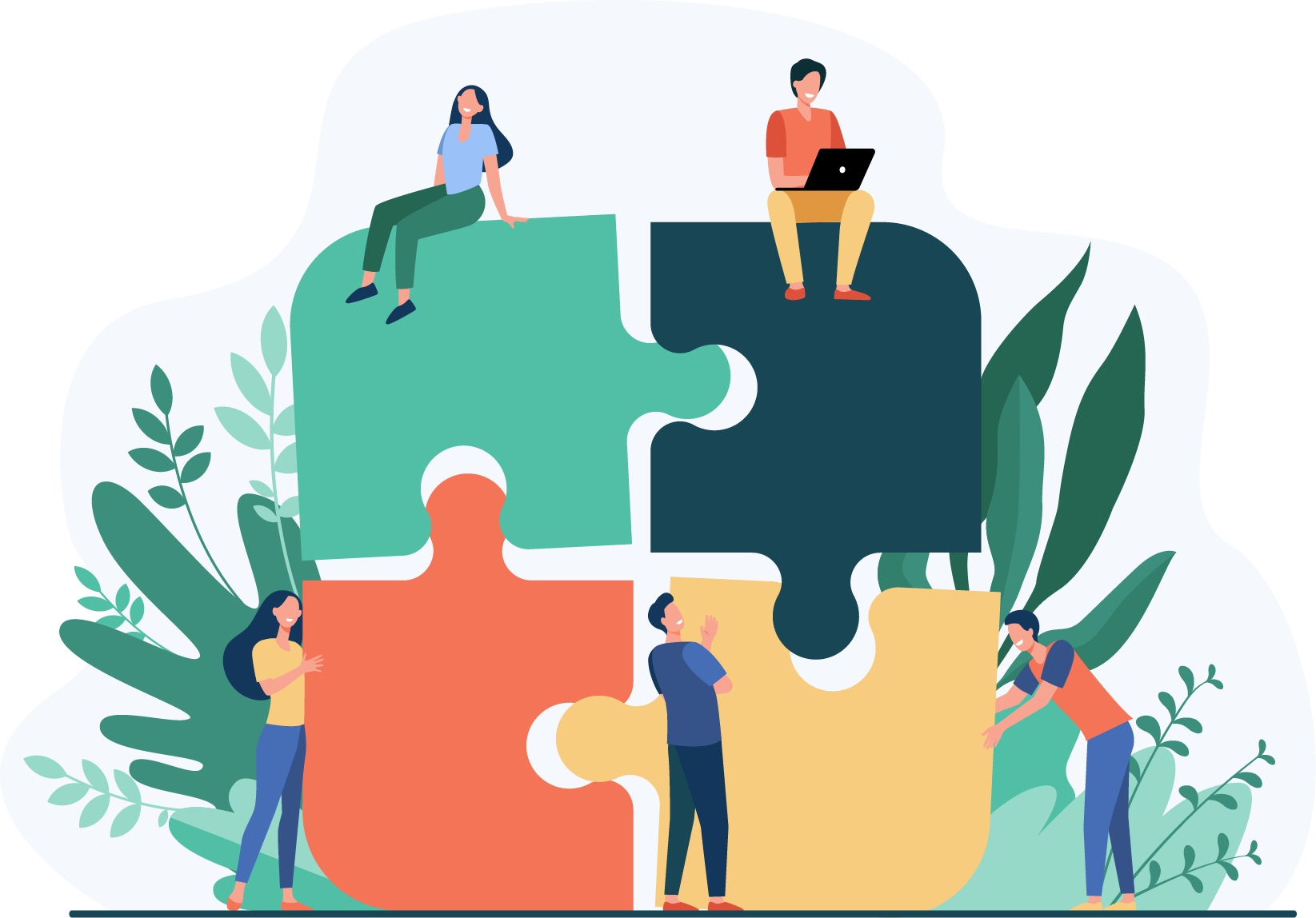